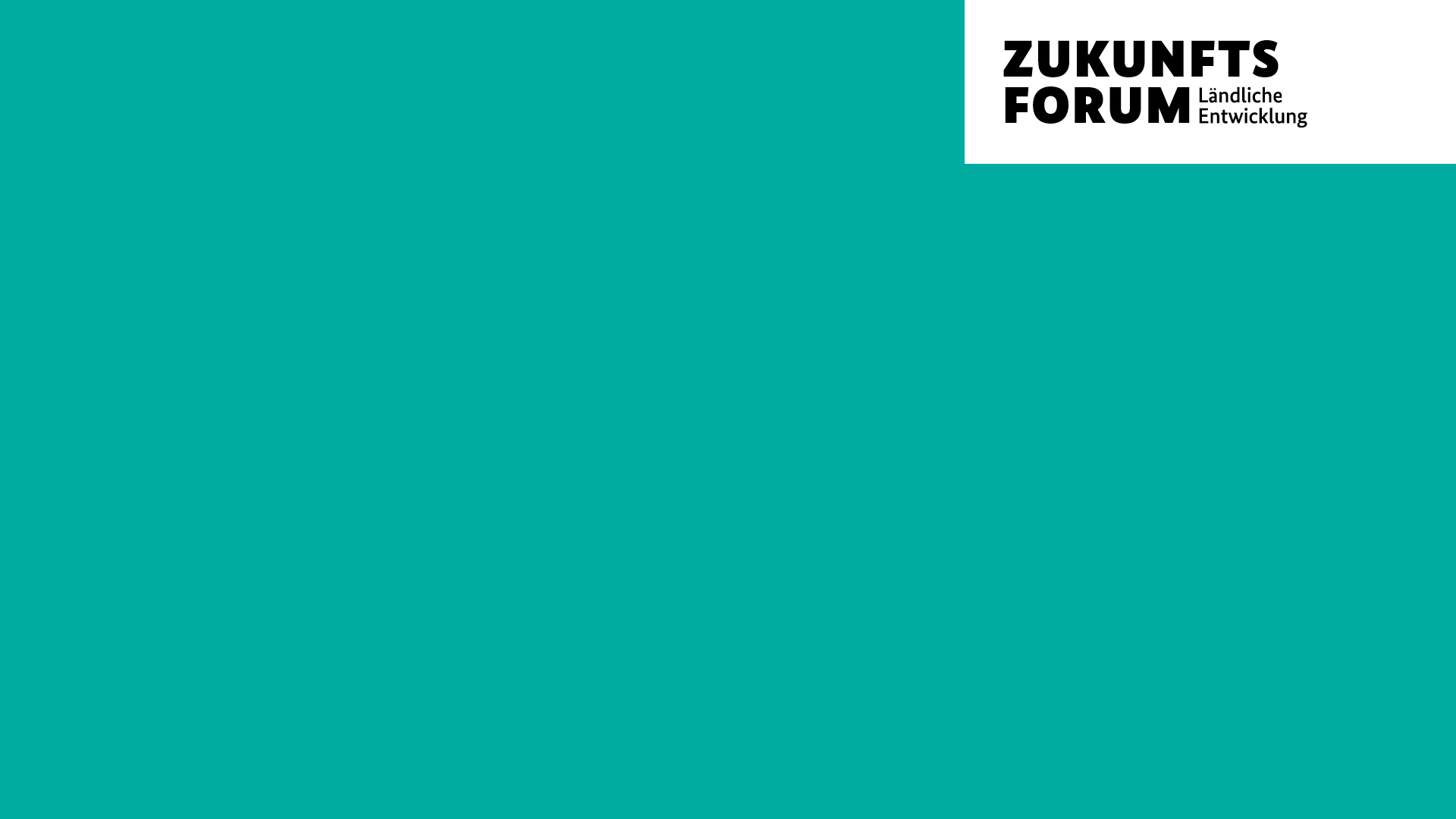 FF27: Rural Social Innovation
Projektbeispiele Silicon Vilstal                             project examples from Silicon Vilstal
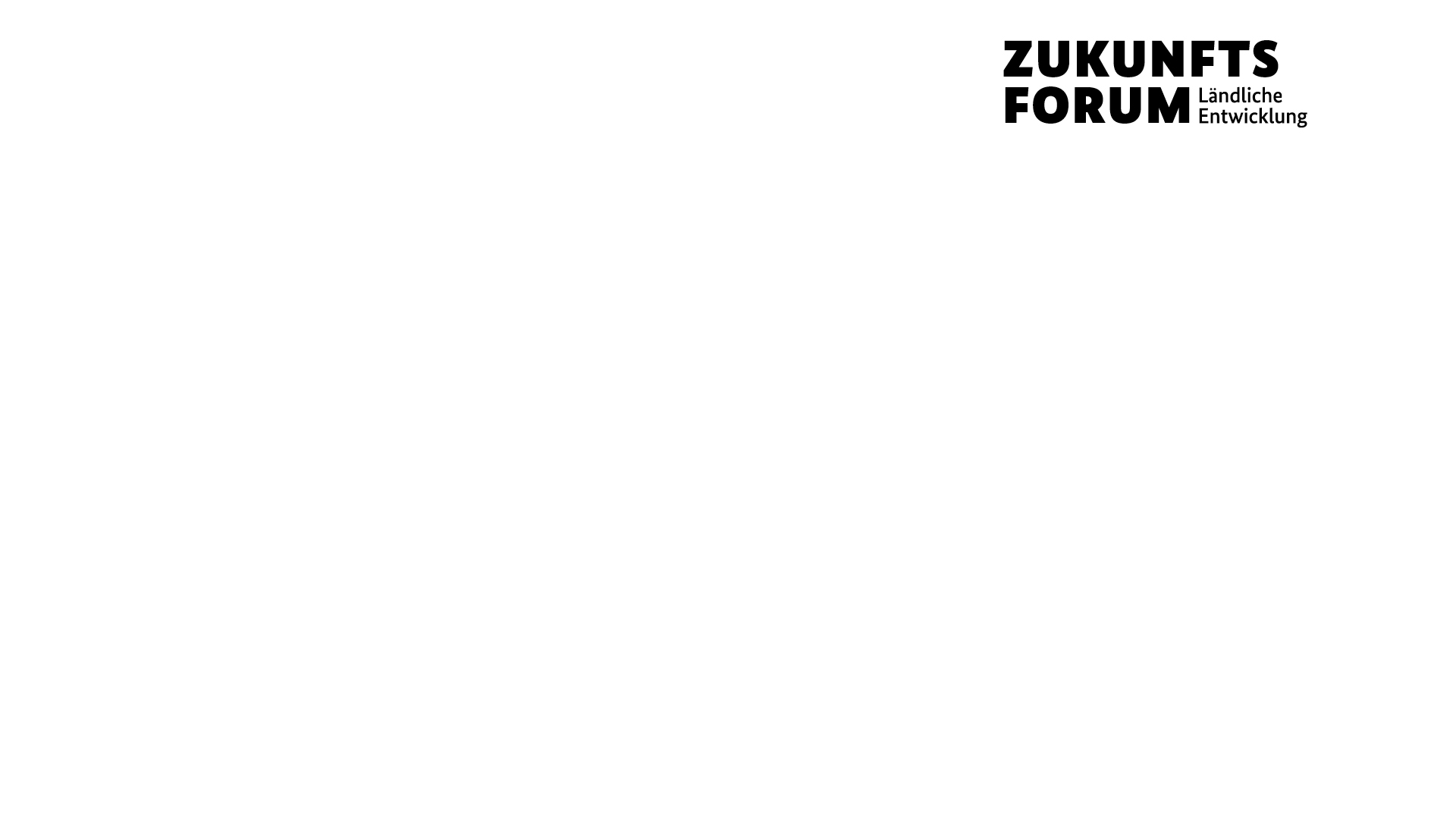 „The region is the lab“
Three main principles1. Leverage traditional culture2. Just do it (start with „tryability“)3. Offer shared & positive experiences
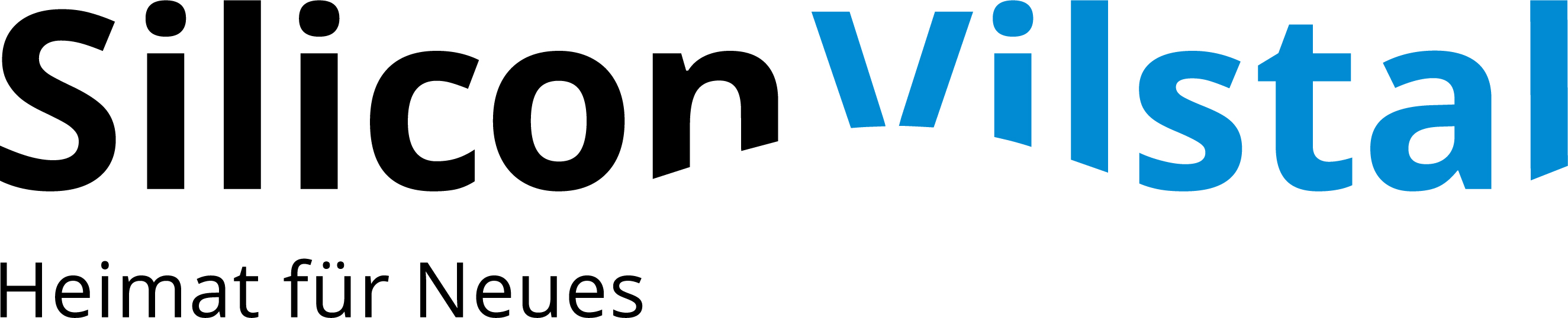 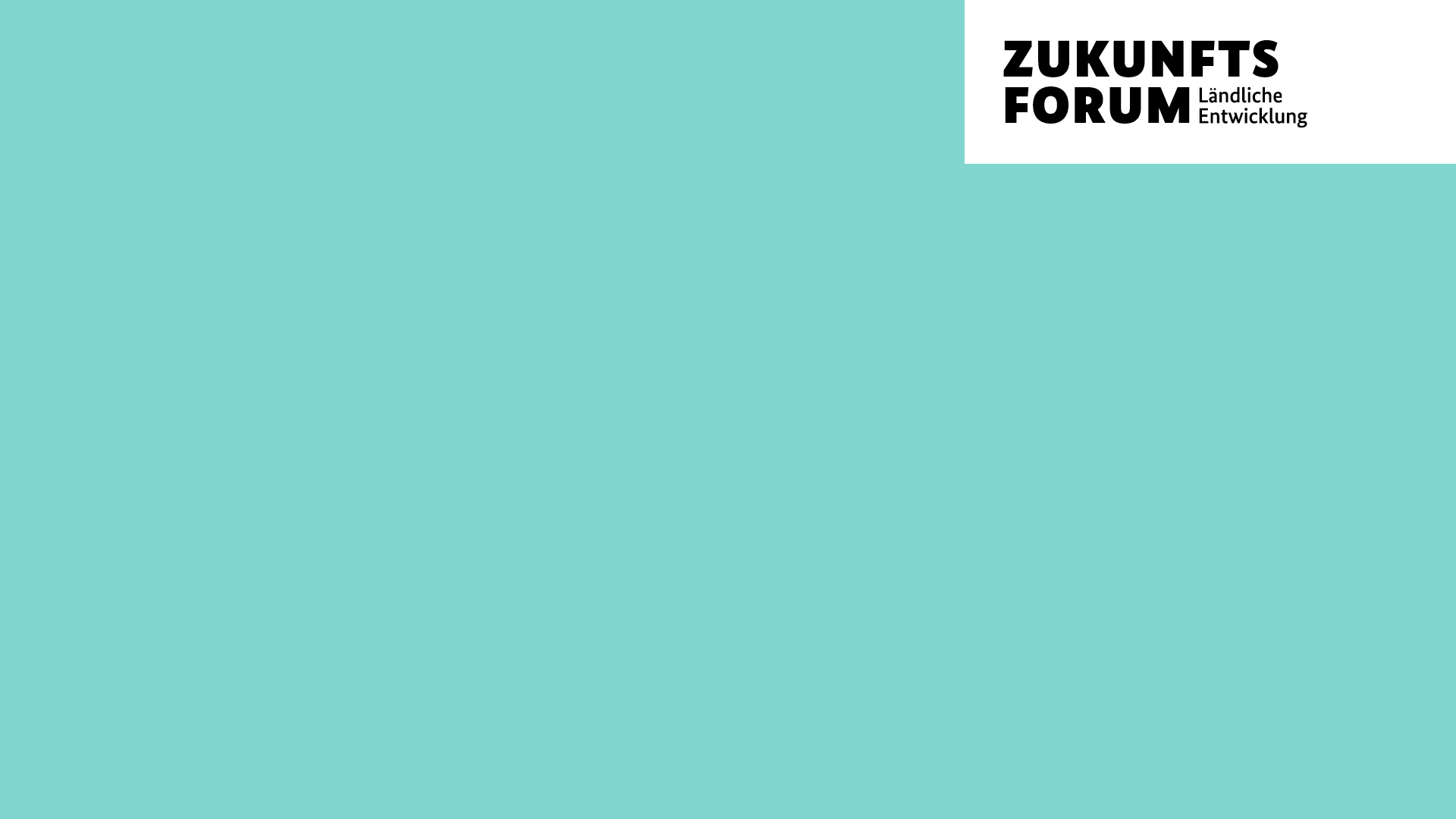 Silicon Vilstal Experience Festival
Europe‘s largest ESER event          Sep 21-24, 2023
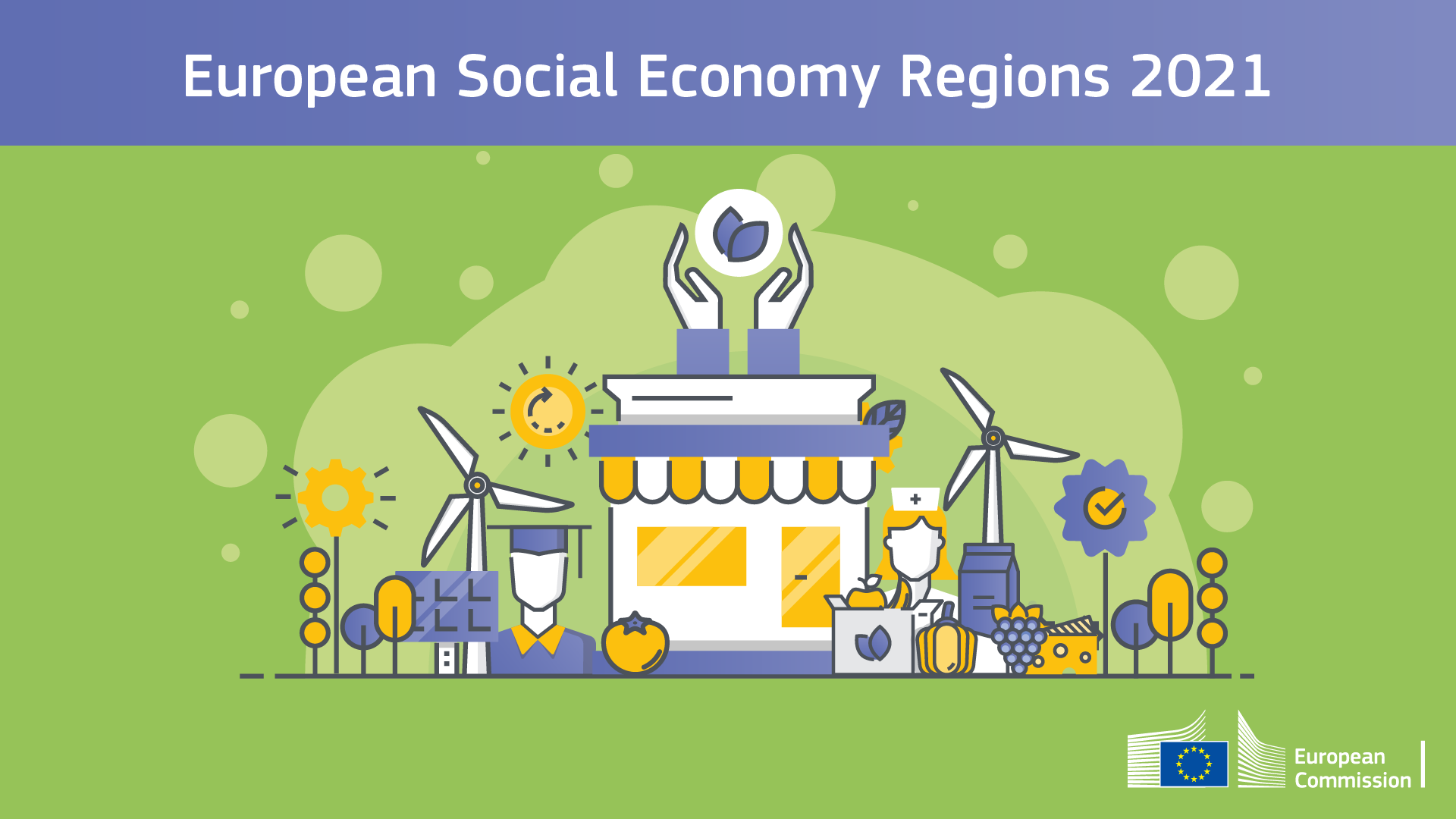 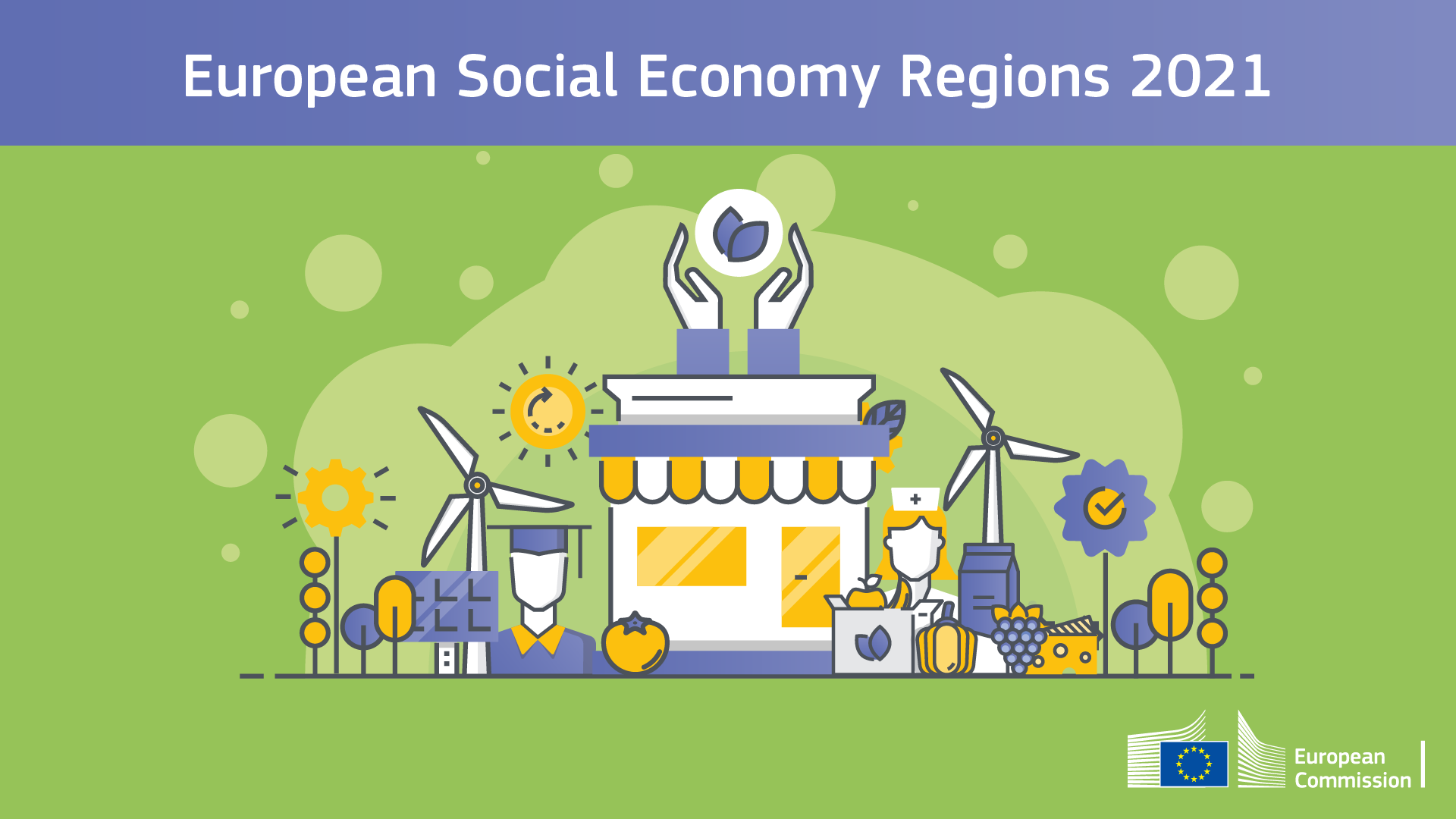 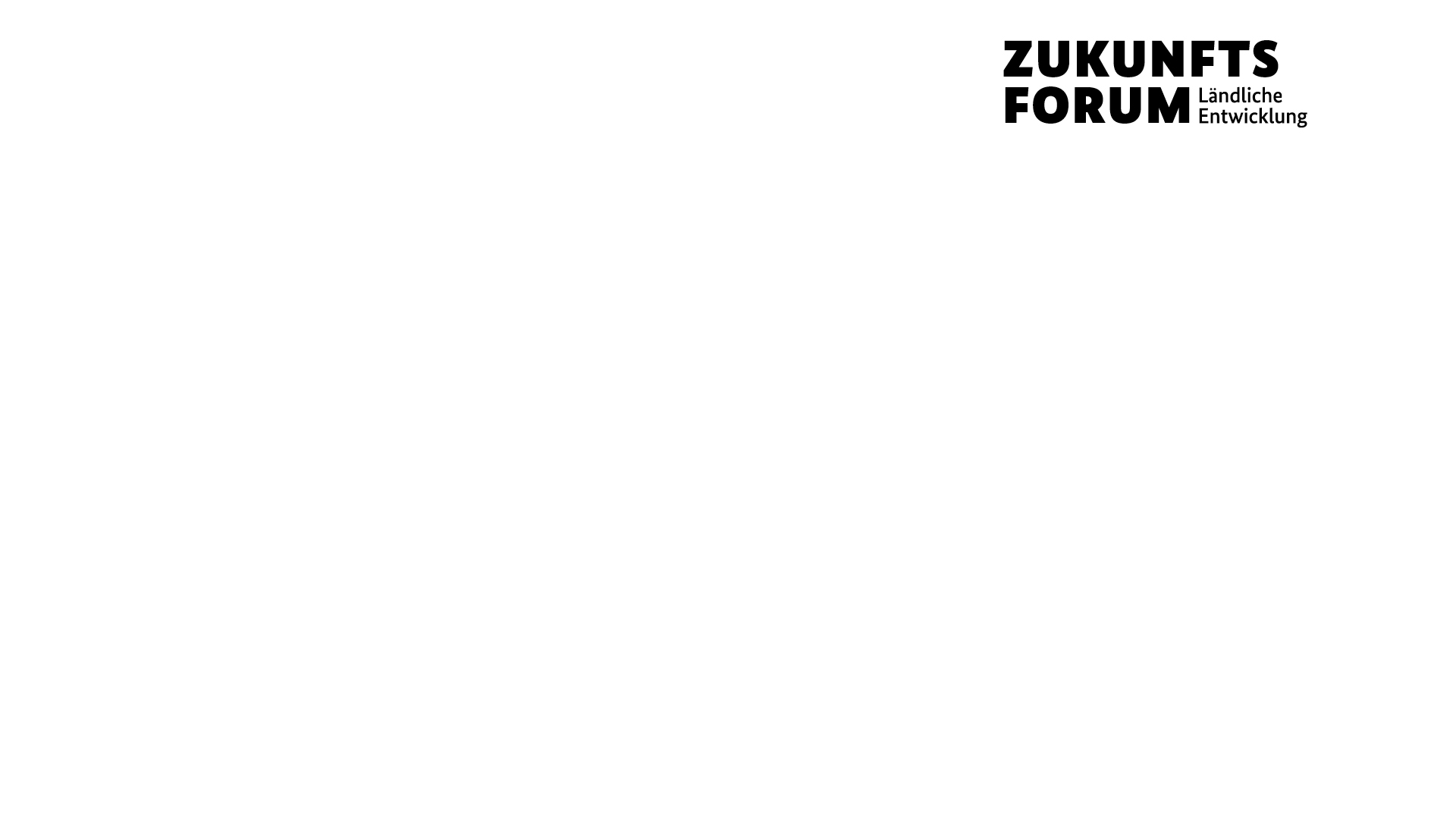 Silicon Vilstal Experience Festival
Ideation booths:Social mobility
Startup showcases:Sustainablenutrition
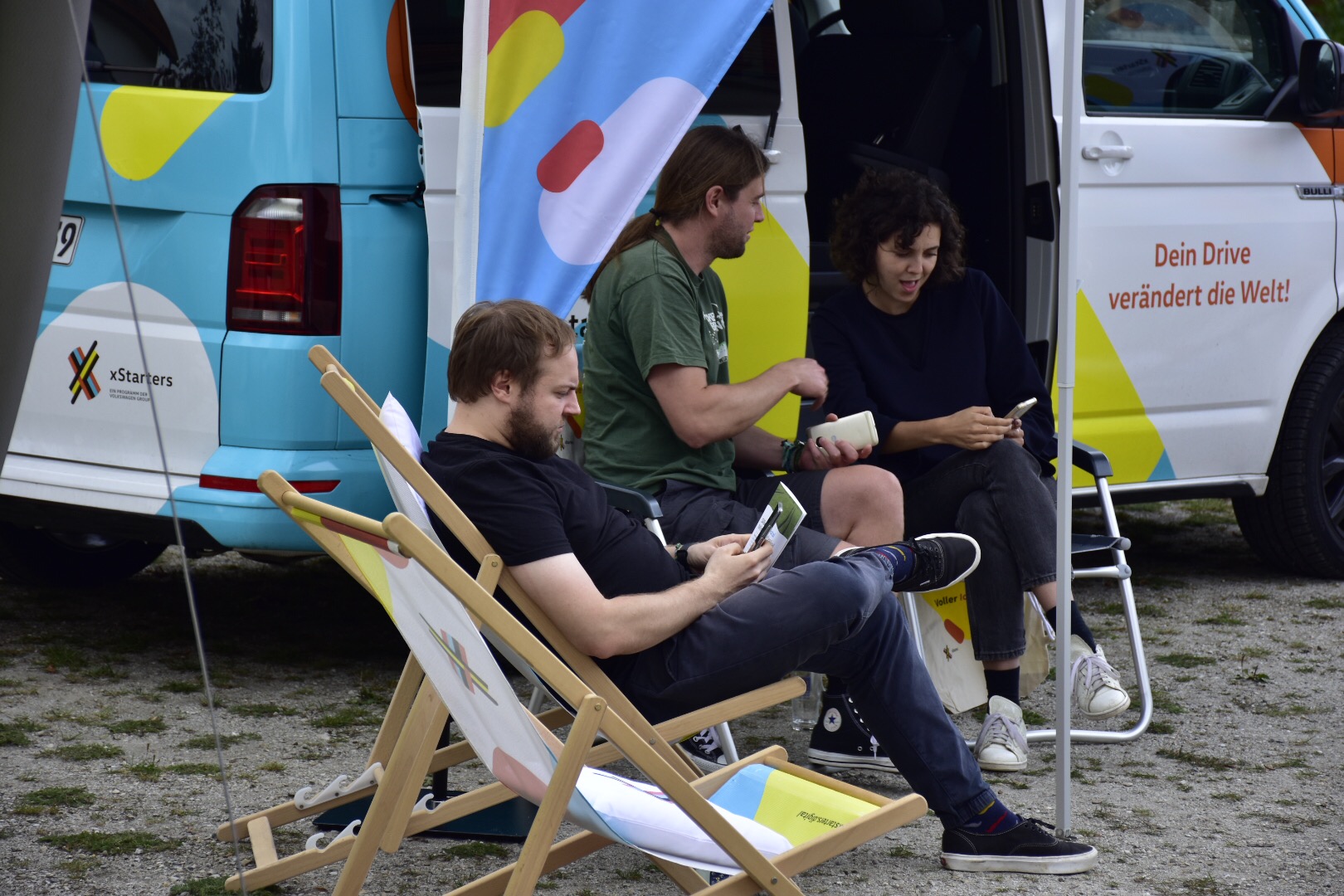 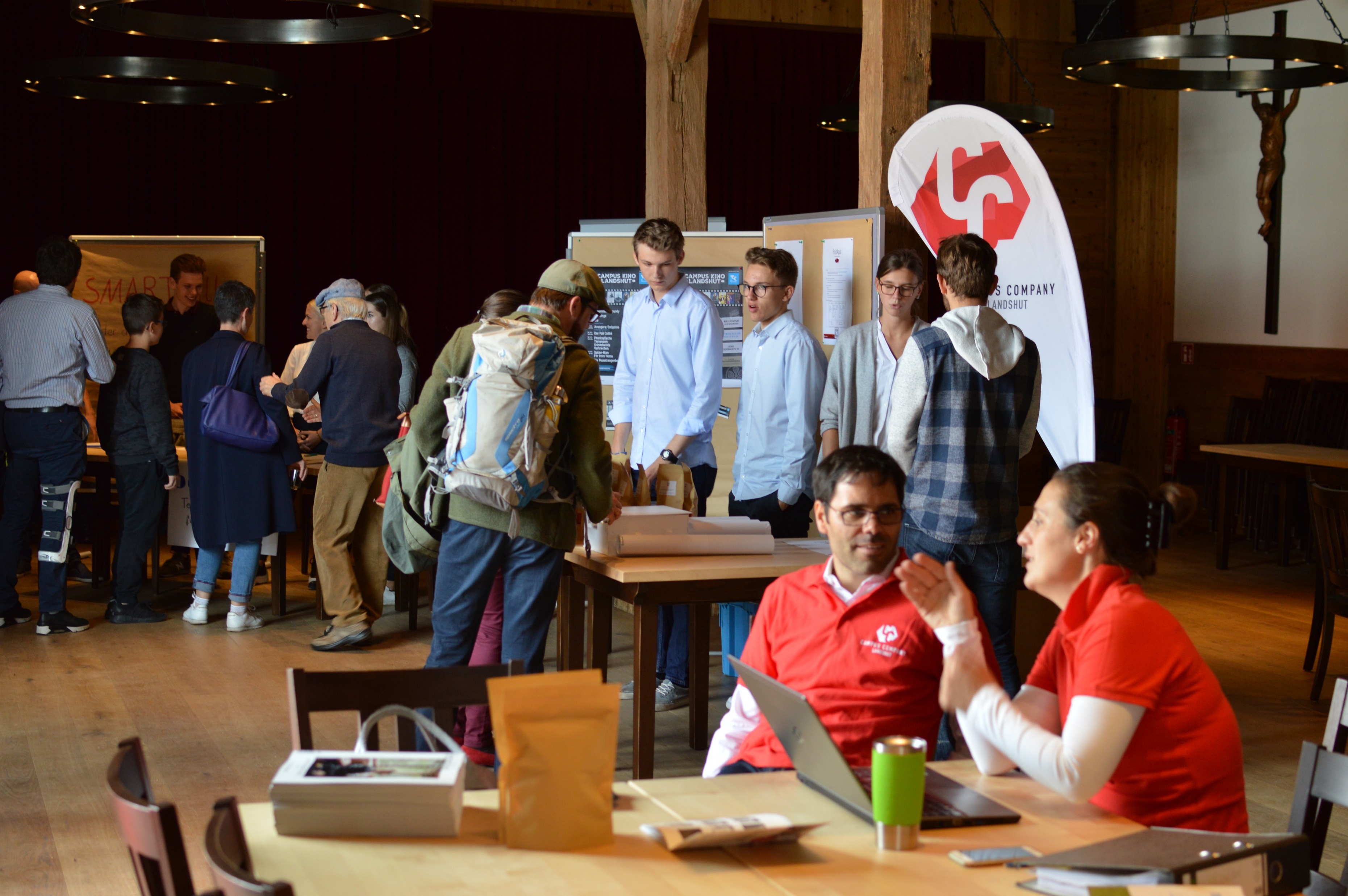 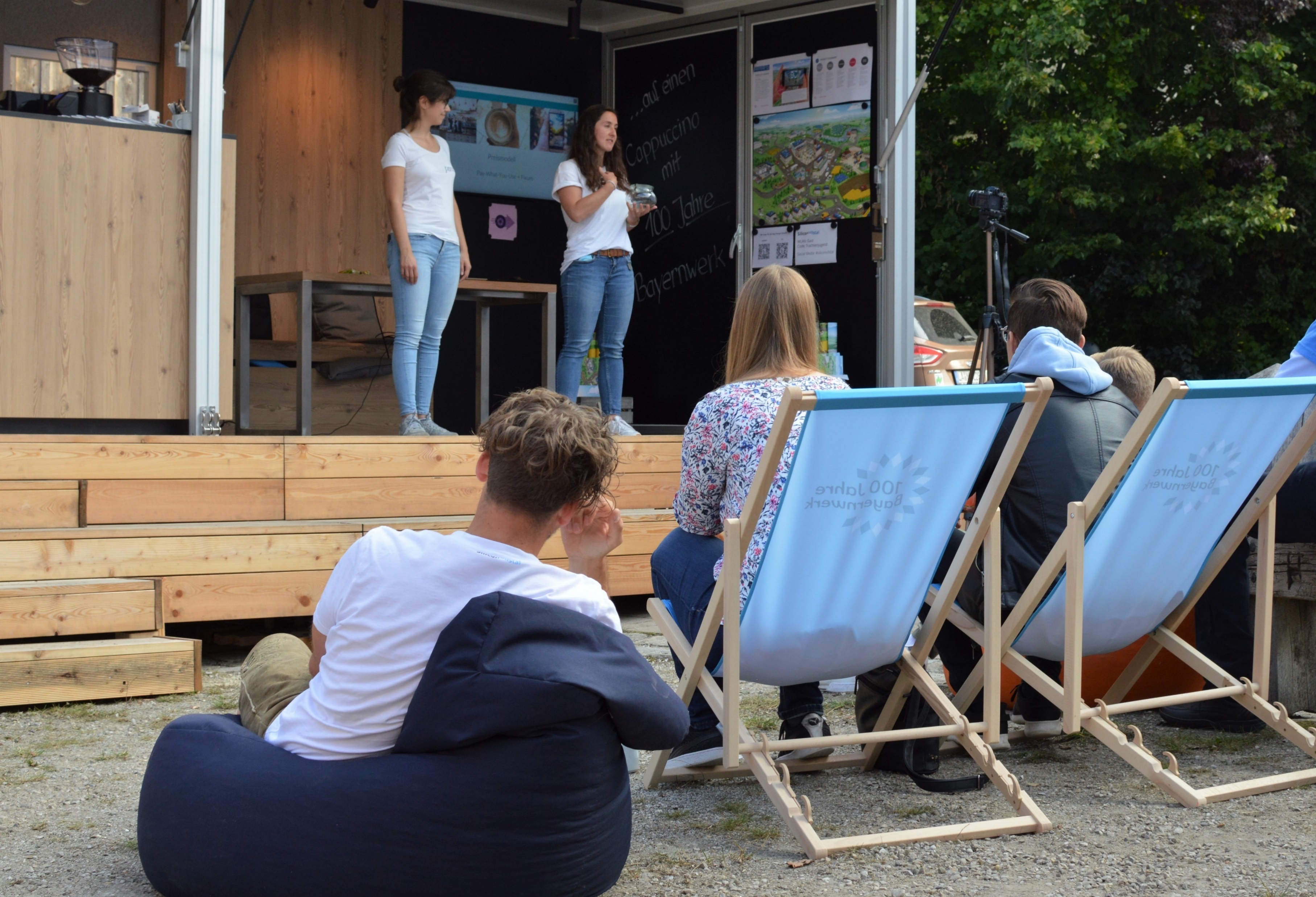 Living labs:
Circular packaging
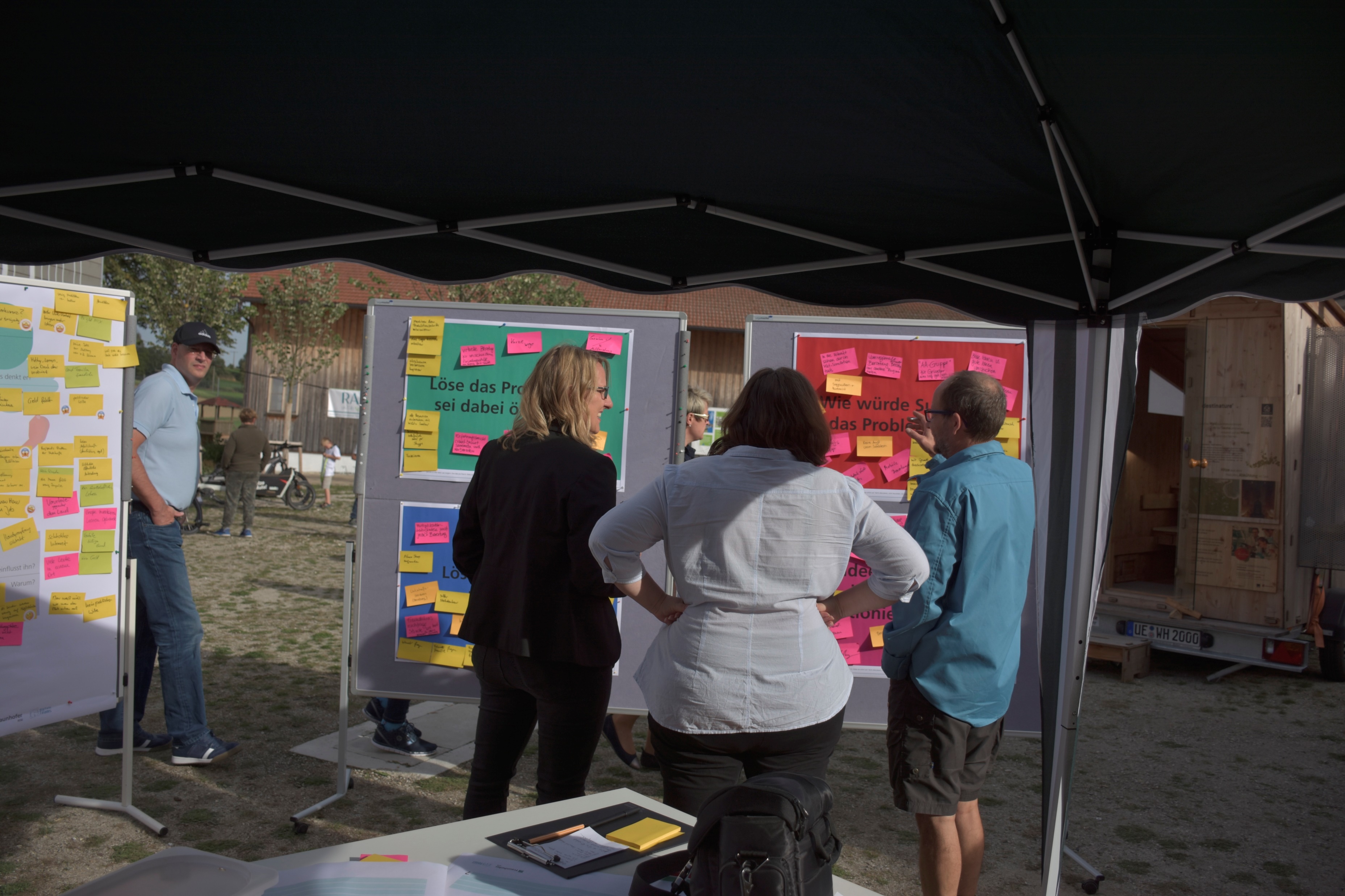 Climate dinner
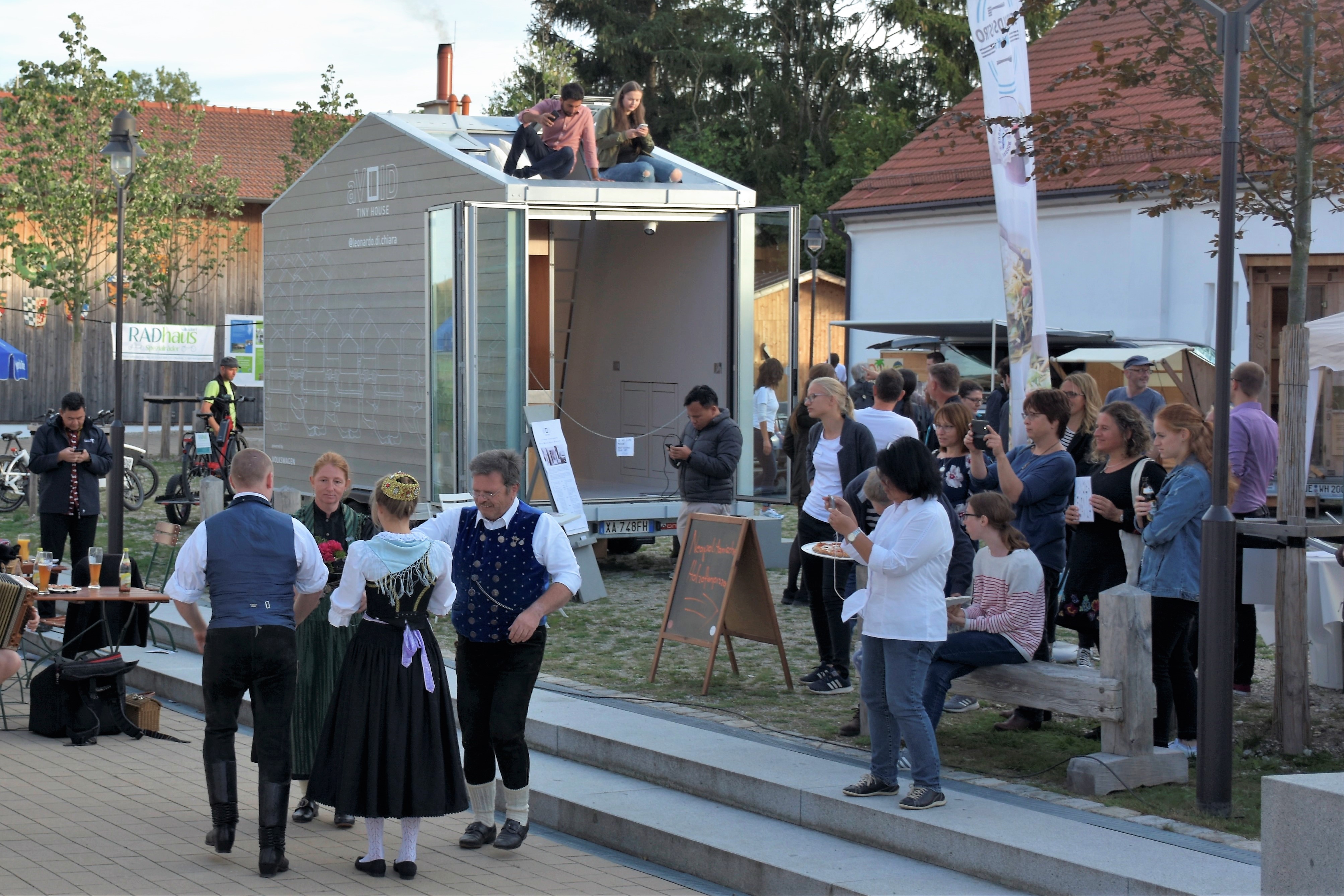 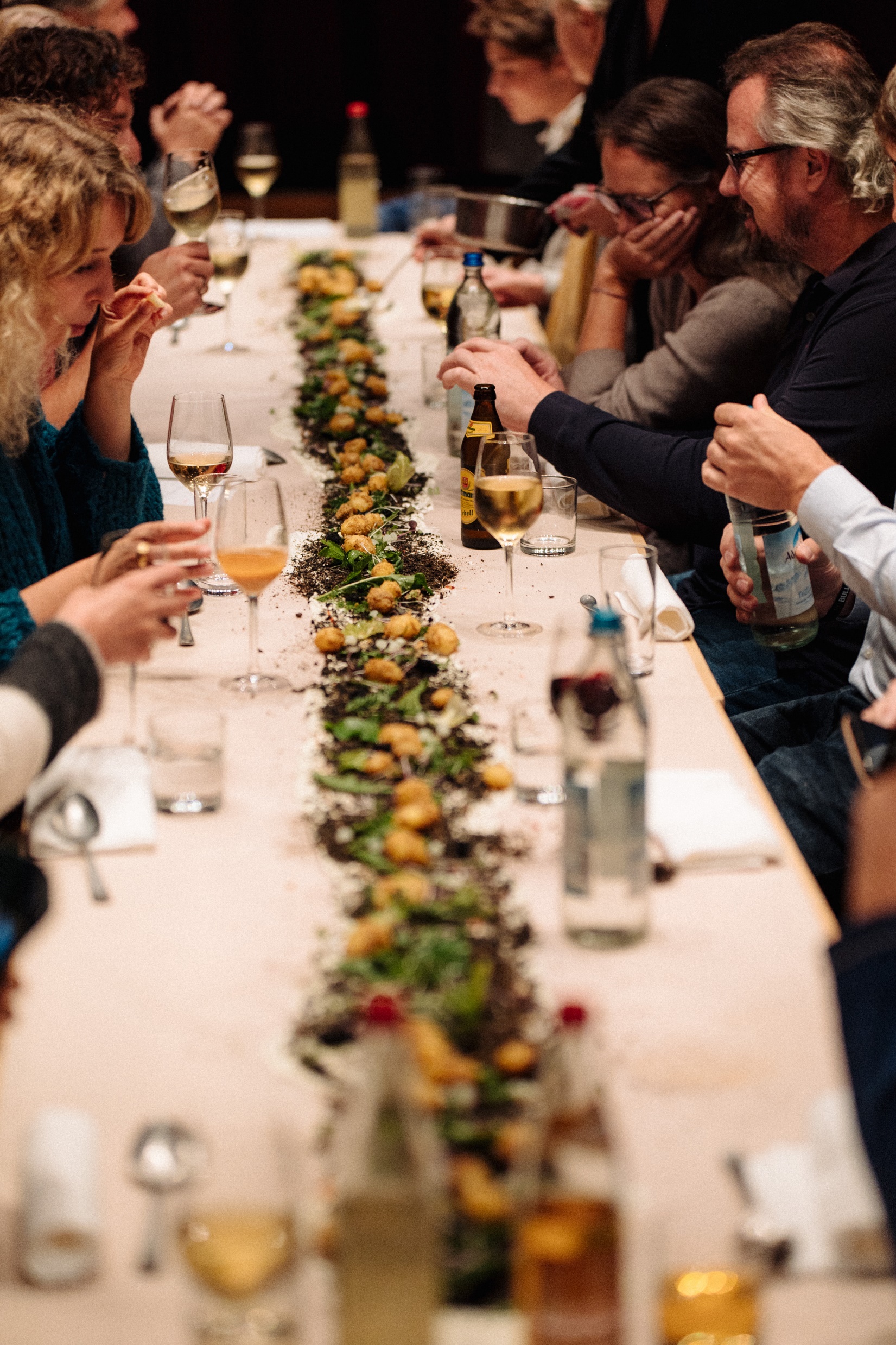 Experience Village
Public
workshops:
Sustainable
region
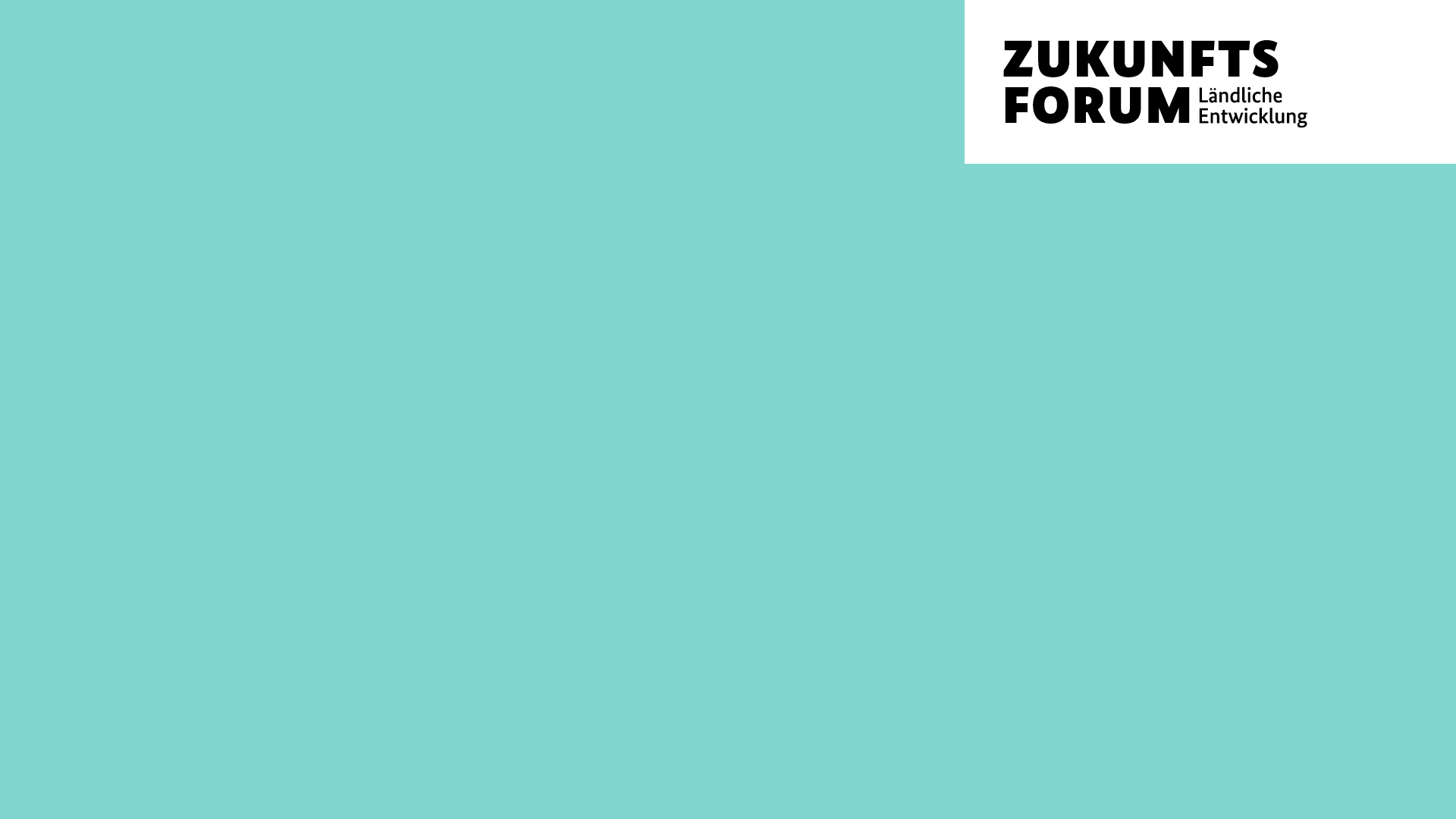 Rural mobility pilot
Startup lab focused on rural mobility
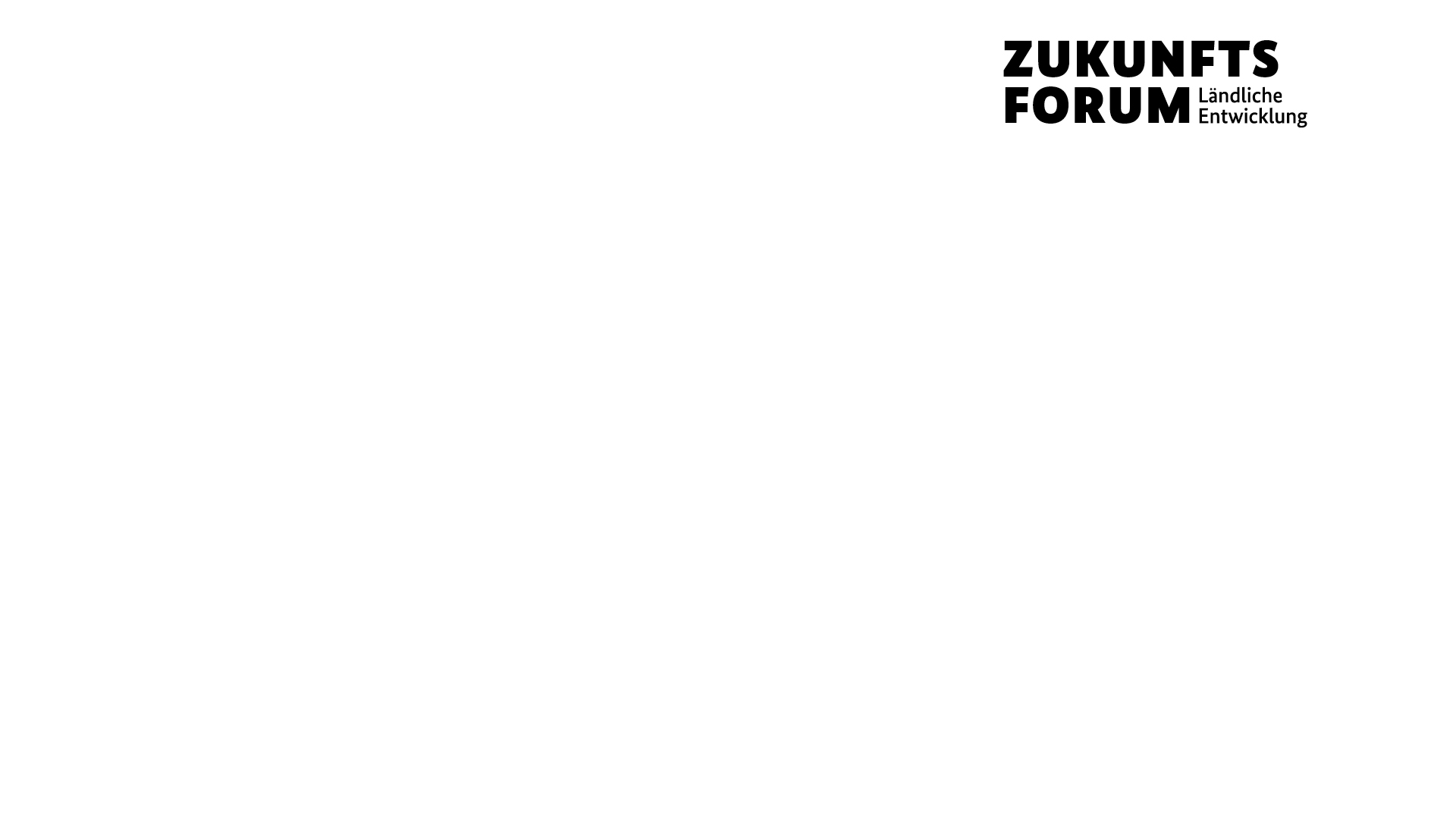 Rural mobility pilot
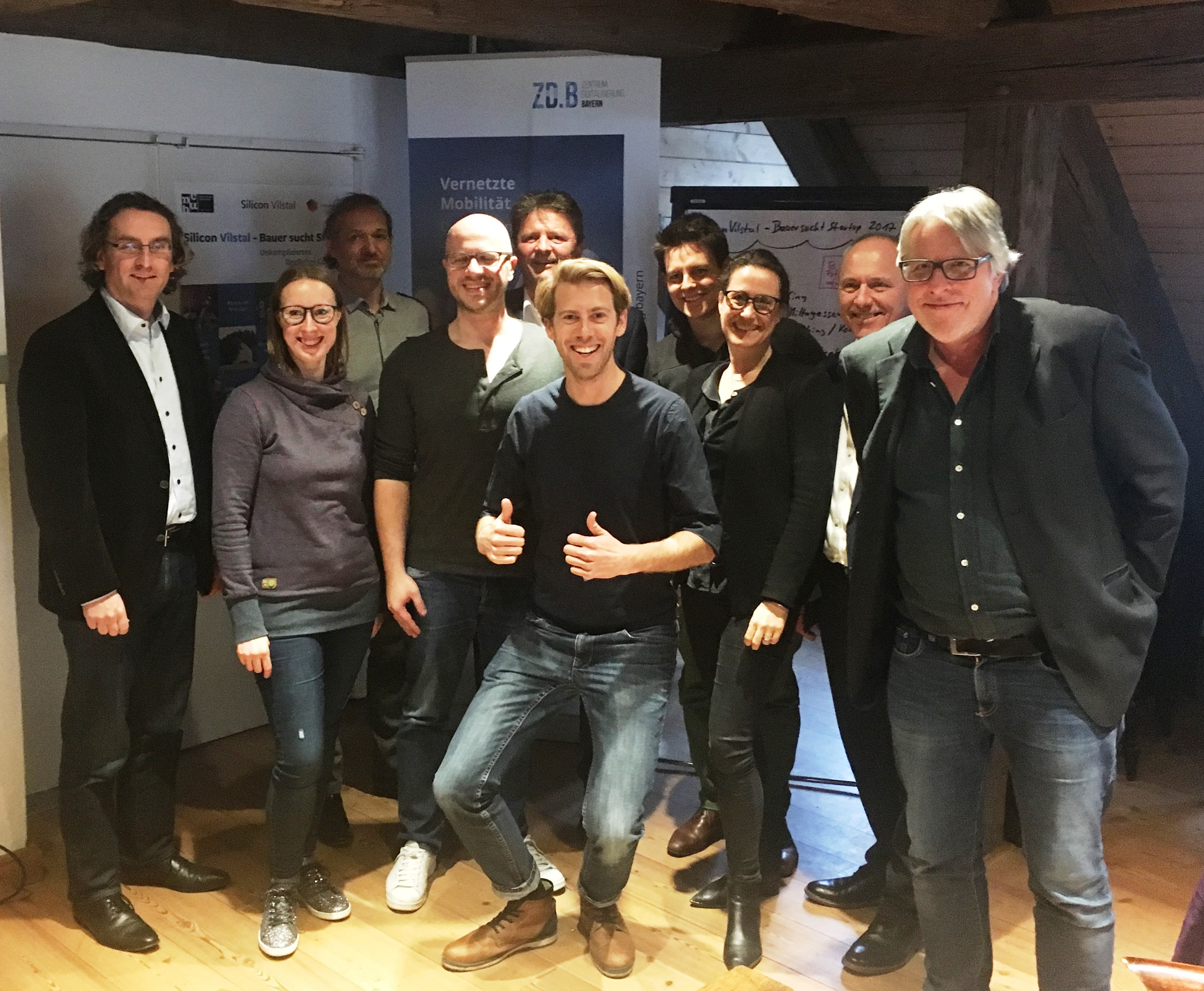 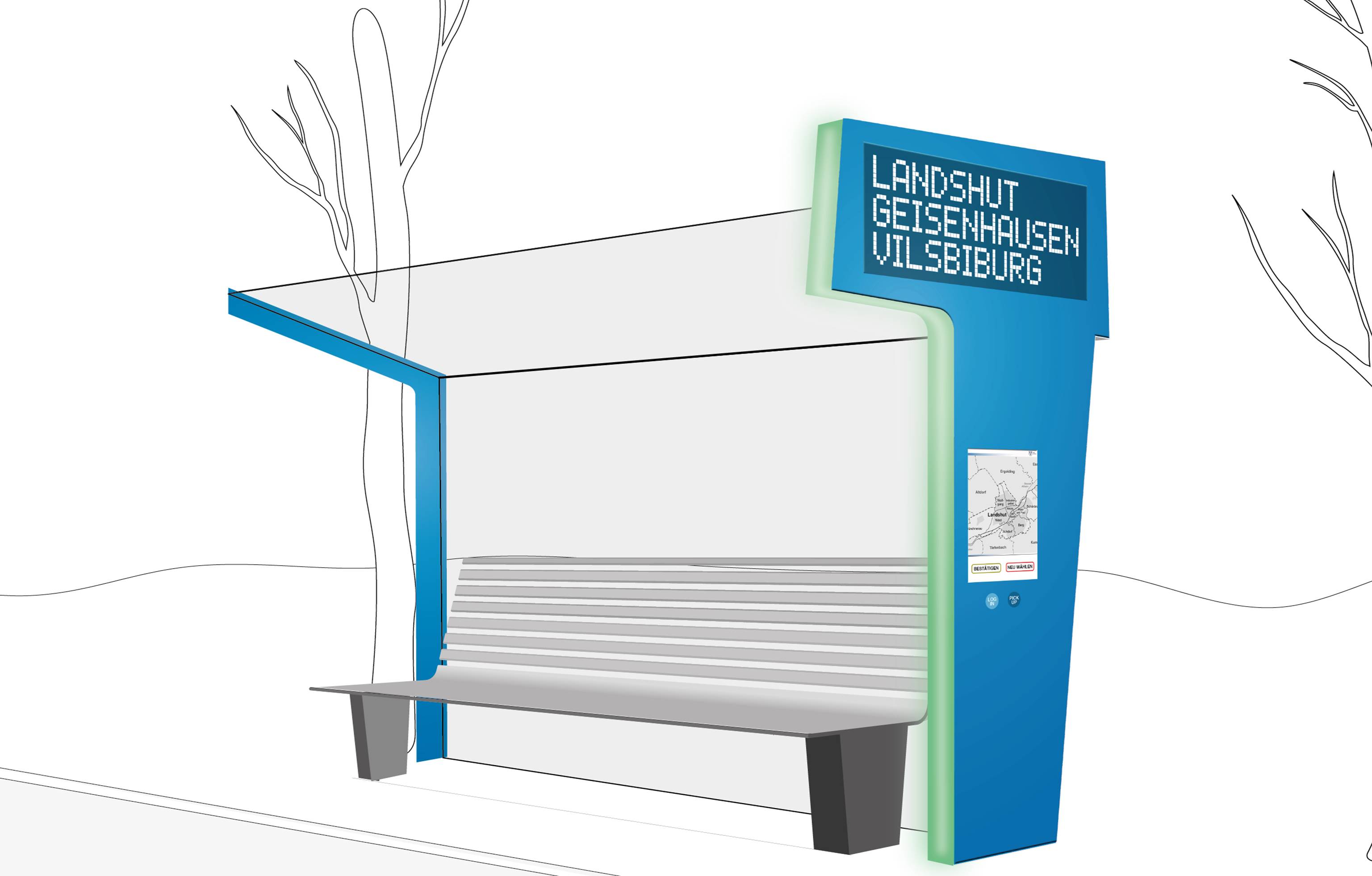 2
1
1. Startup challenge2. Jury incl. local mayor = pilot sponsor3. Pilot test with physical prototypes4. Experience festival mobility networkNext step: continous ridesharing offering
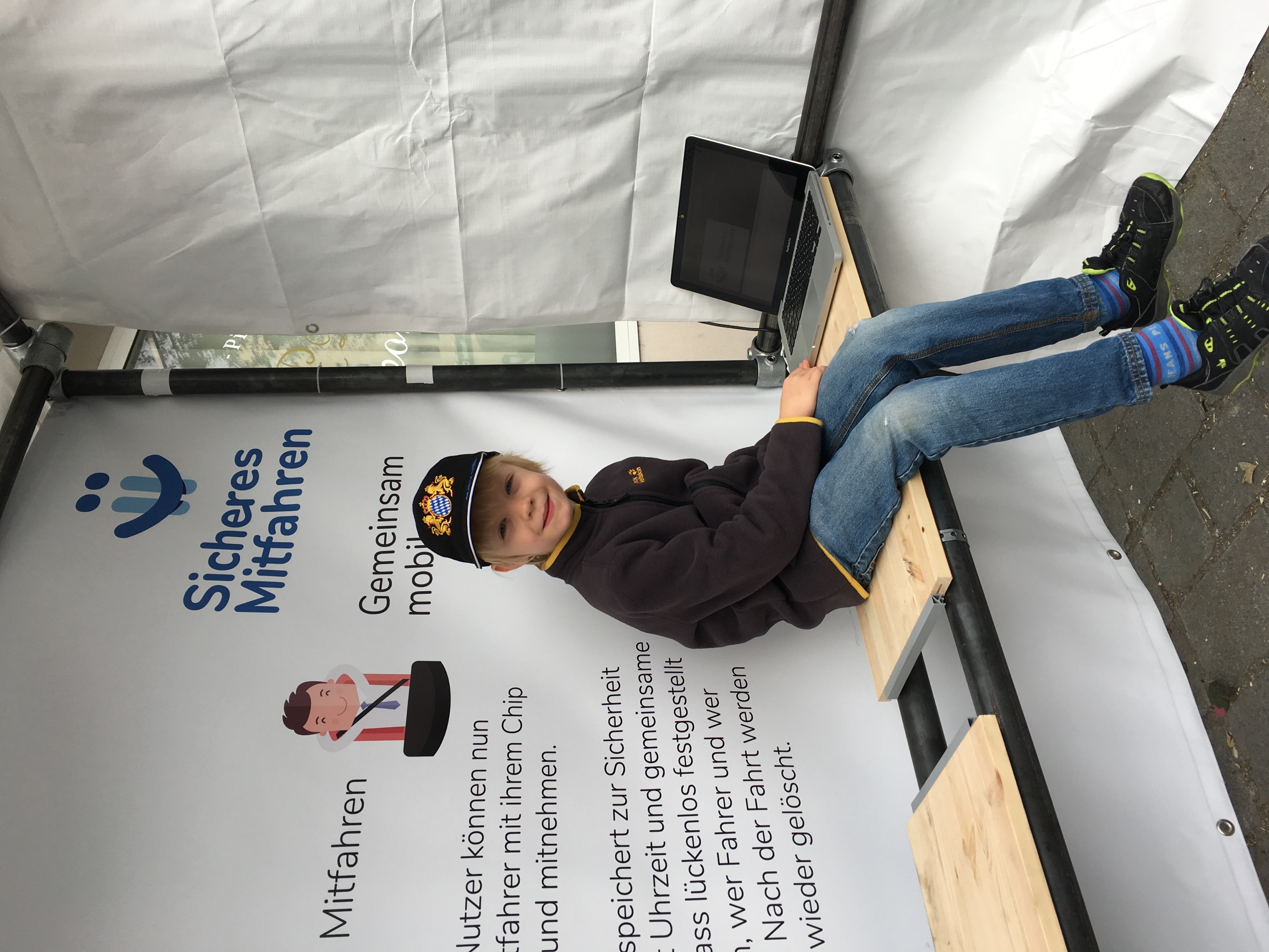 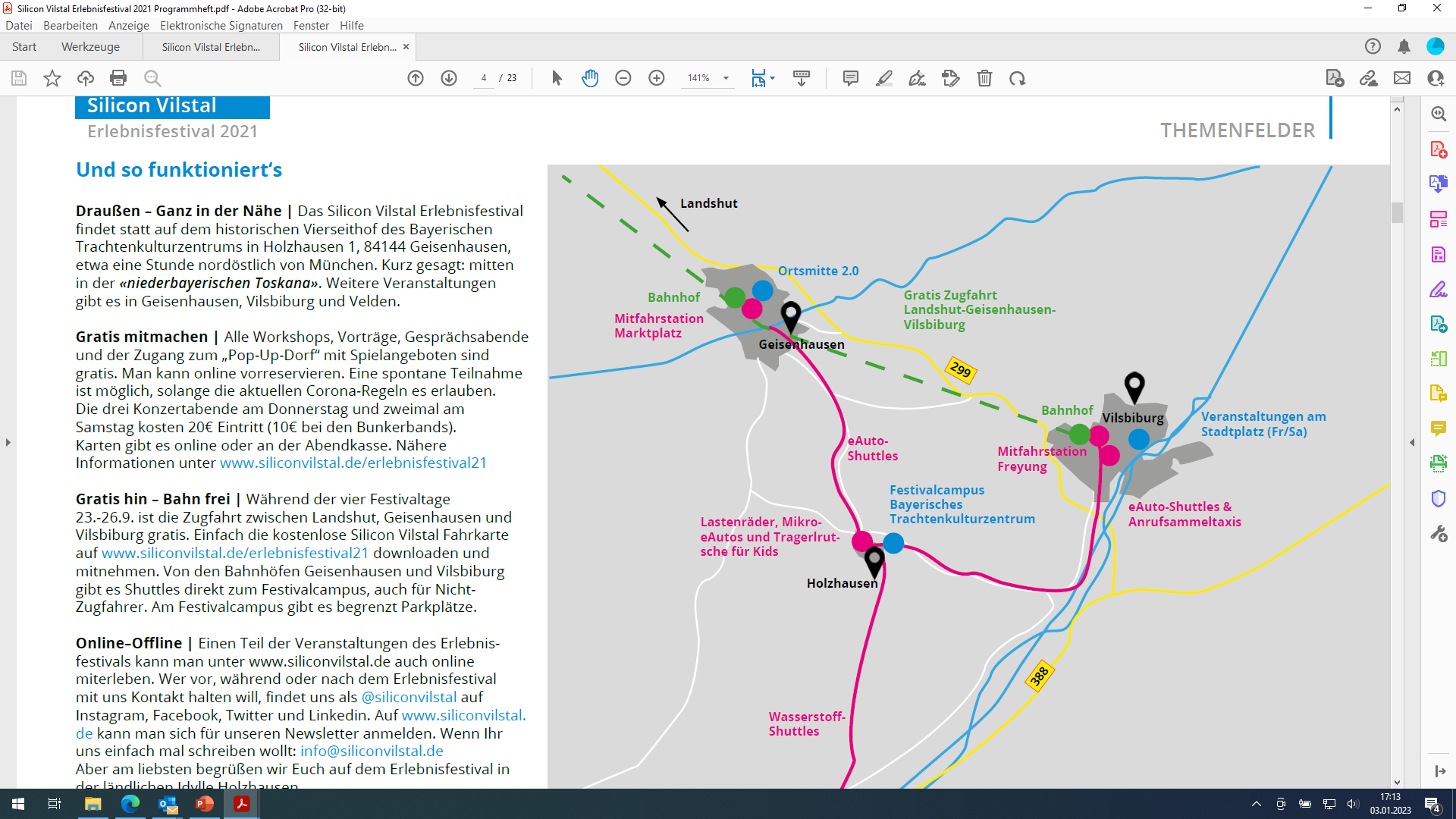 4
3
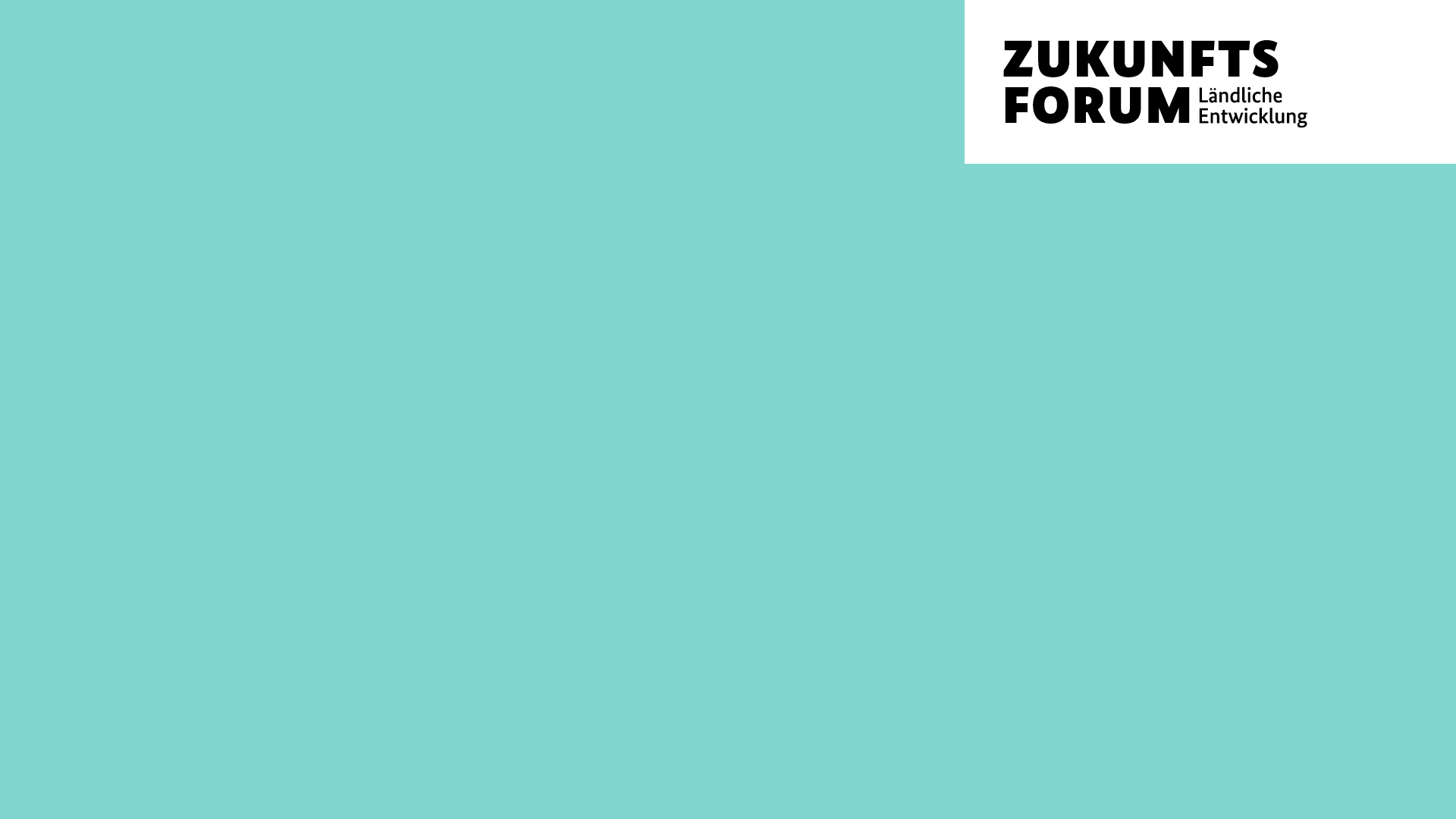 20km dinner
climate dinner
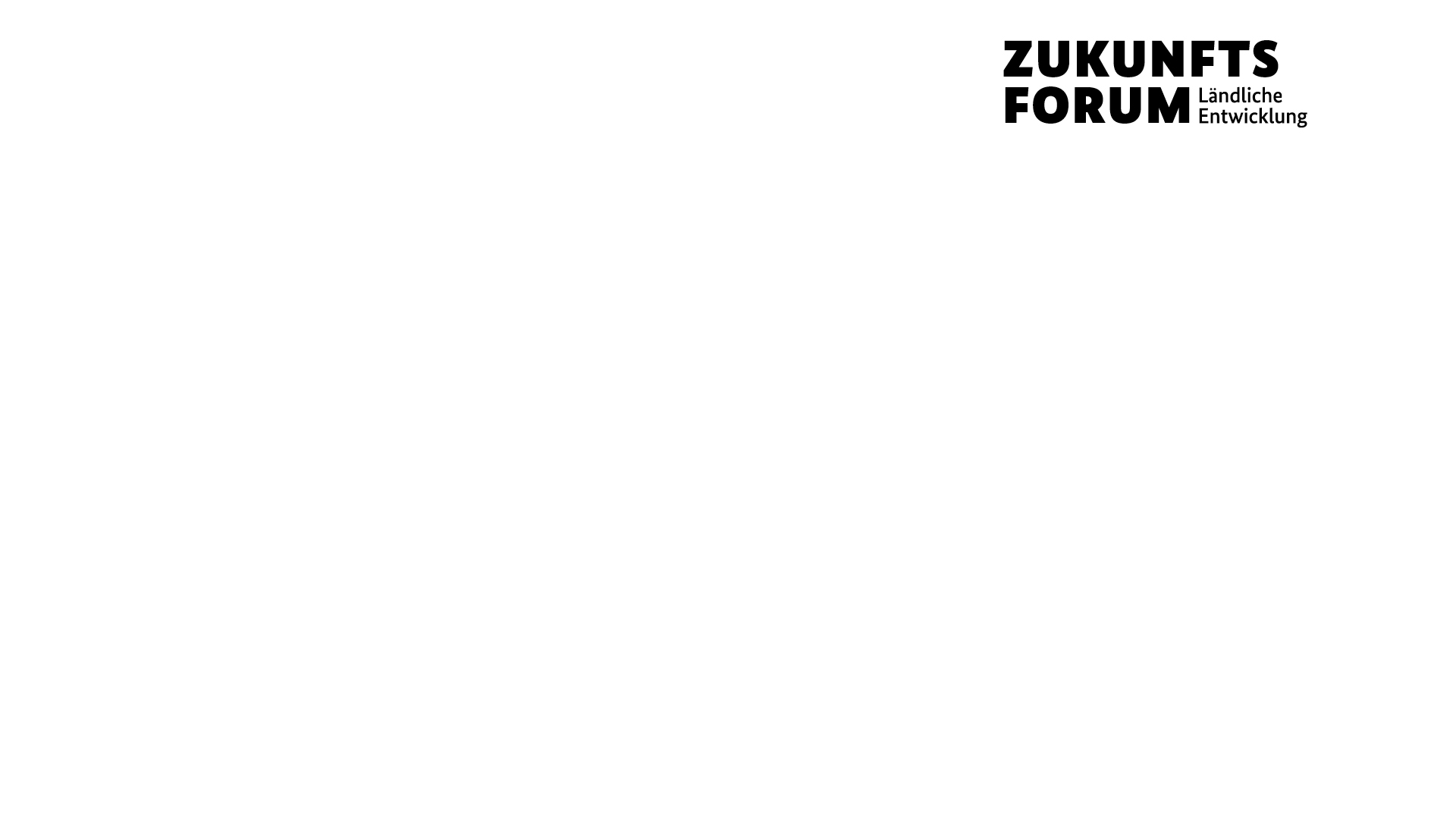 20km dinner
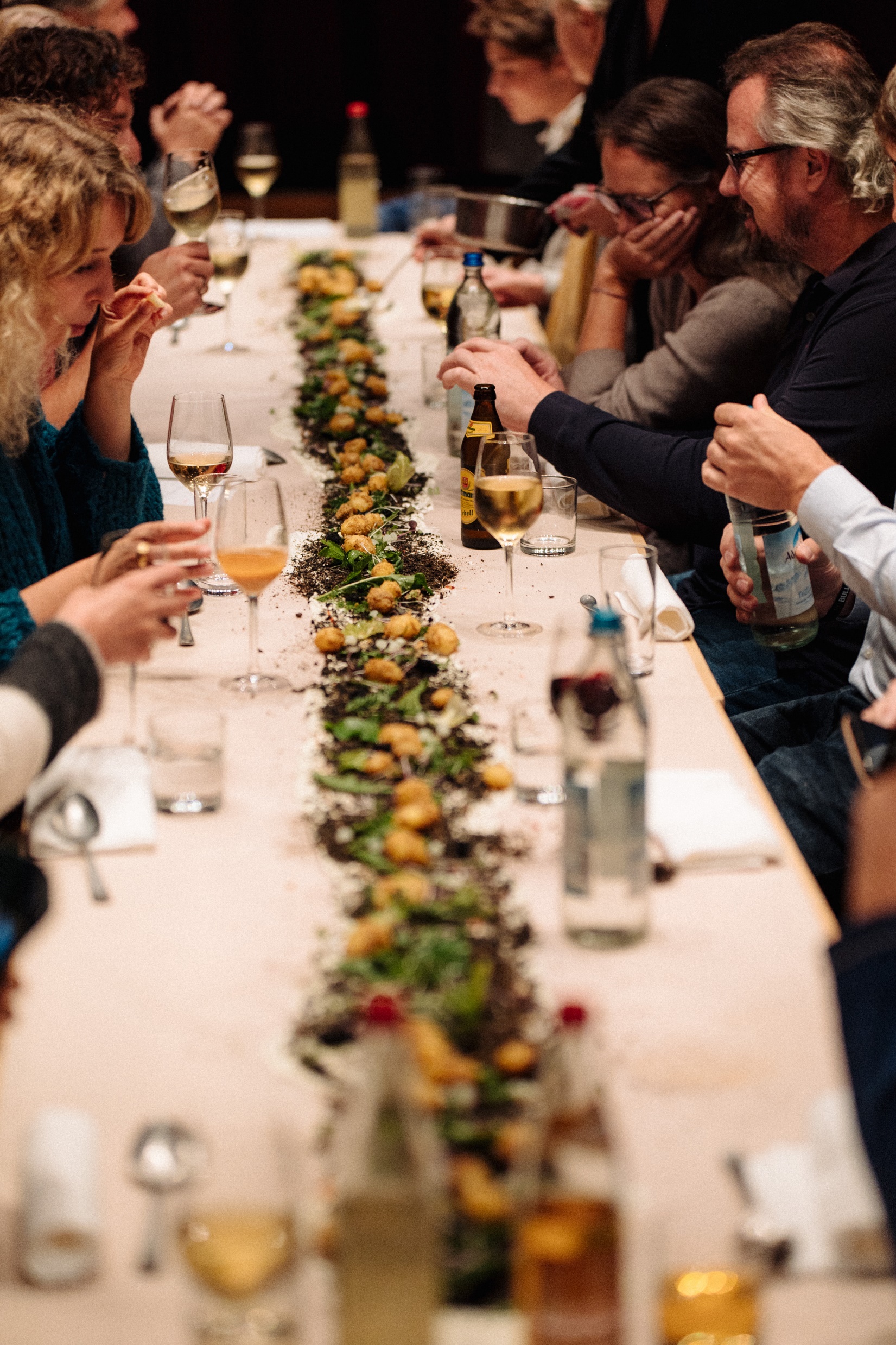 Festive dinner (Food Experience Design) Ingredients only from within 20km rangeTraditional rites (photo: edible soil)Feel free to copy! (Free guide available)
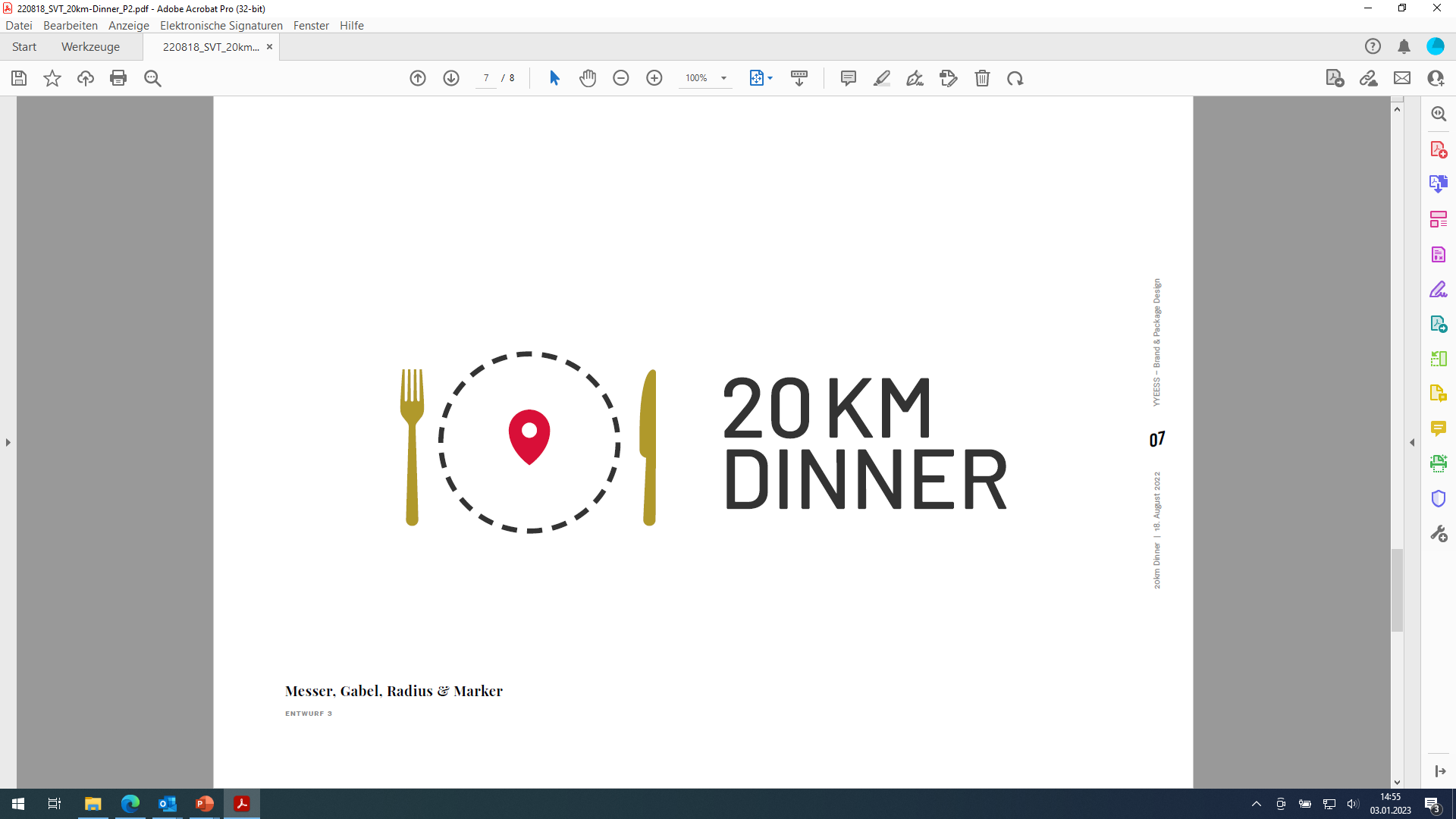 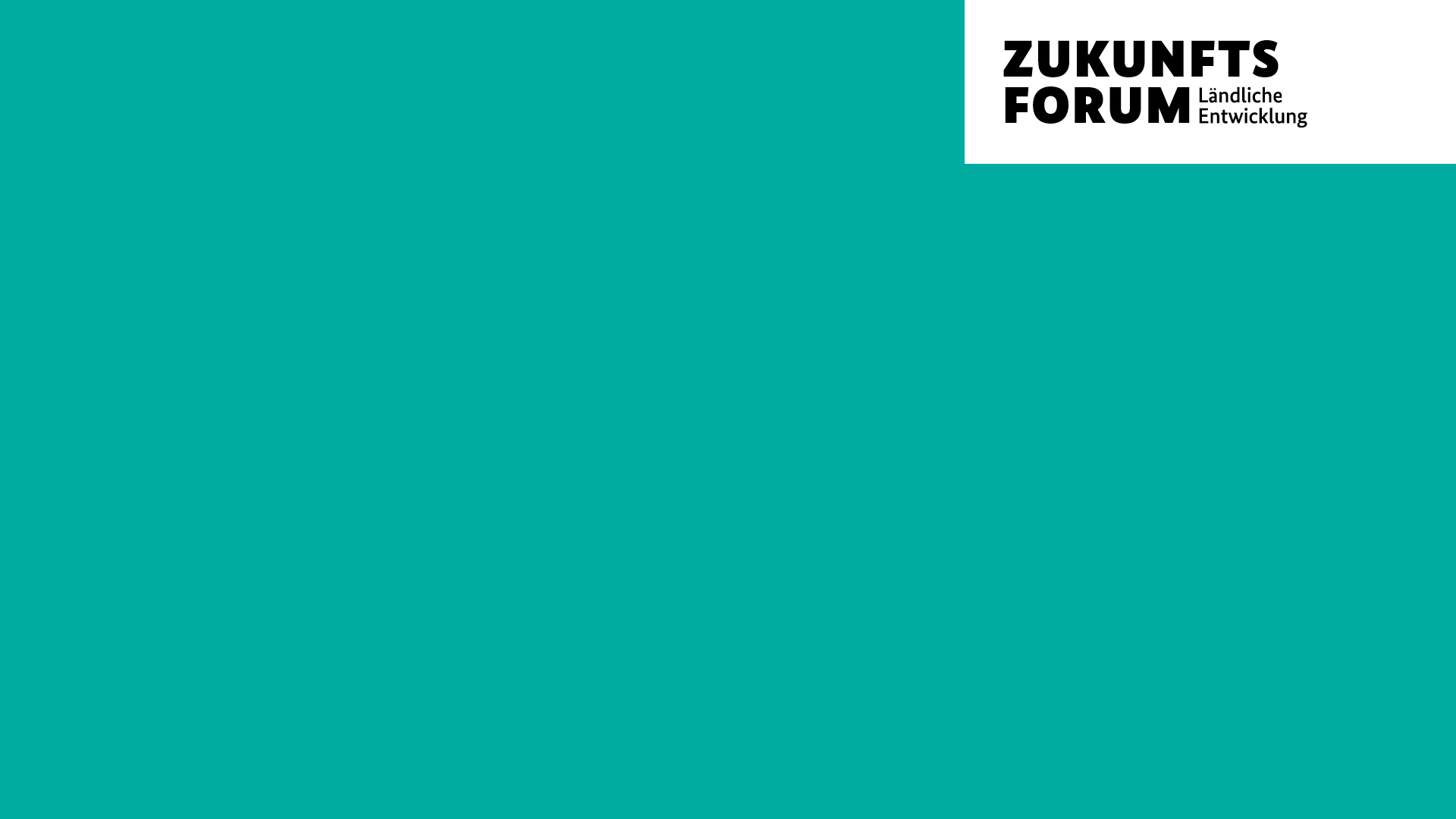 www.siliconvilstal.de
info@siliconvilstal.de

@siliconvilstal    #siliconvilstal